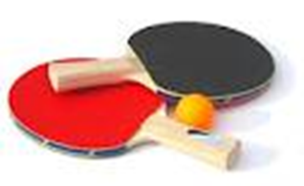 Описание игры
Теннисный стол — специальный стол, разделенный сеткой на две половины
152,5 см.
274 см.
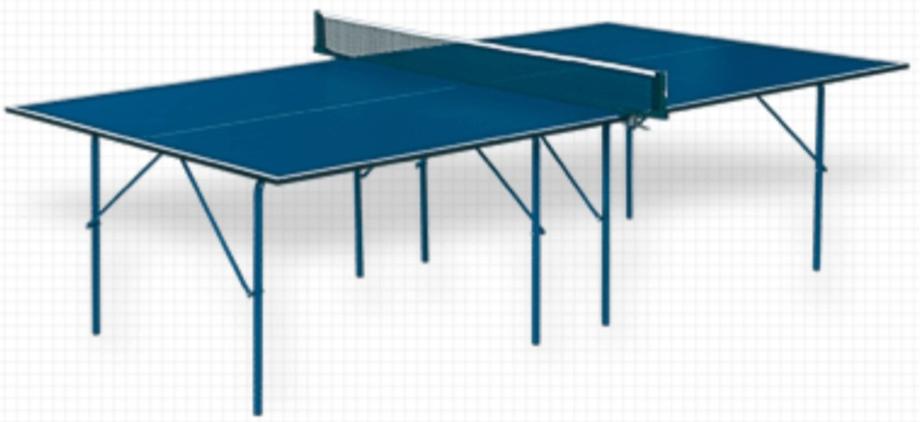 15,2 см.
76 см.
Игровая поверхность стола должна быть матовой, однородной темной окраски, может быть из любого материала. Вдоль каждой кромки стола должна идти разметка — белая линия шириной 20 мм. При использовании стола для парной игры посредине стола наносится белая линия шириной 3 мм перпендикулярная сетке
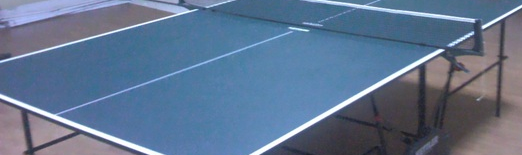 При игре используются ракетки, сделанные из дерева, покрытого одним или двумя слоями специальной резины с каждой стороны. У дорогих ракеток основание сделано из нескольких слоёв древесины различных пород и нескольких слоёв титана или карбона.
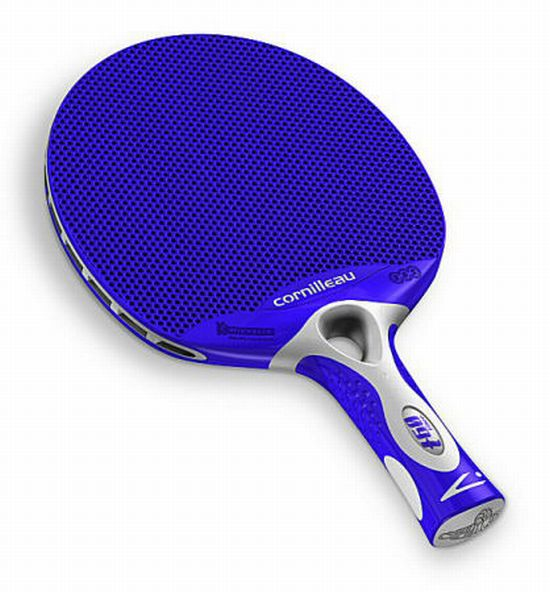 Профессиональные ракетки не продаются в готовом виде. В Китае даже резина (topsheet) и губки (sponge) продаются и собираются отдельно. Согласно правилам ITTF, основание ракетки должно хотя бы на 85% состоять из древесины
Мяч для настольного тенниса сделан из целлулоида. Размер мяча — 40 мм в диаметре, масса — 2,7 г. Мяч может быть белого или оранжевого цвета. С 2007 года другой цвет мячей на международных соревнованиях не используется
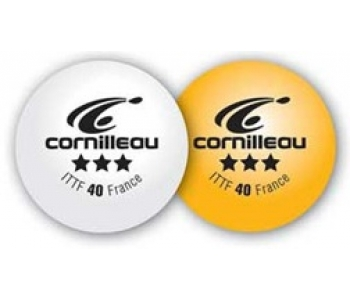 В 2012 году начались разработки новых мячей для настольного тенниса. По предварительным данным они будут 42 миллиметра диаметром, изменится материал (вместо целлулоида - пластик), мячи будет сложнее перекрутить в 2-3 раза. Нововведения появятся в 2014 году
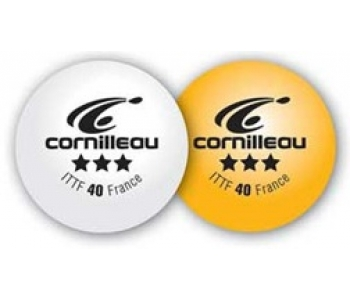 Соревнования проводятся одиночные - мужские и женские, и парные - мужские, женские и смешанные
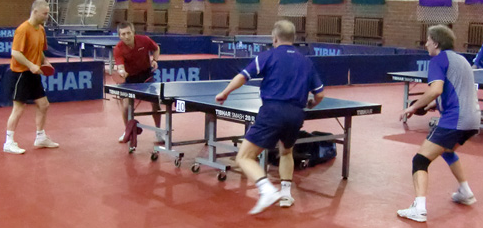 В командных соревнованиях места определяются по результатам одиночных и парных встреч
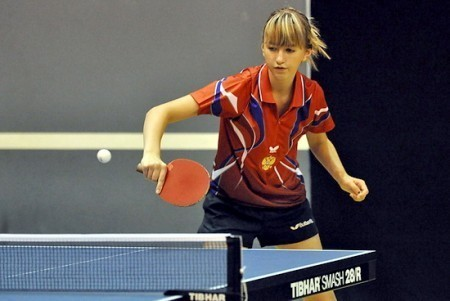 В 1973 Международных федерация Настольный теннис - ИТТФ (основателем и первым президентом которой был английский общественный деятель Айвор Монтегю) объединяла федерации 107 стран. В начале 70-х гг. в мире насчитывалось 22,5 млн. чел., занимающихся Н. т. (6-е место среди всех видов спорта)
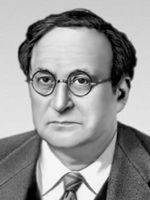 Европейский союз Настольный теннис основан в 1957г., объединяет 30 стран (1973). В 1926-1973 проведено 32 чемпионата мира, в 1958-72 - 8 чемпионатов Европы
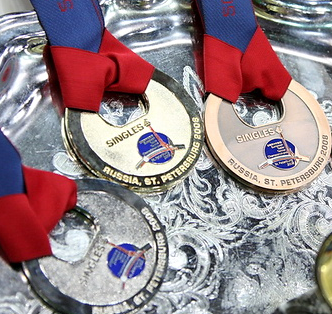 С 1957 чемпионаты мира проводятся в нечётные годы, а Европы - в чётные
На чемпионатах мира и Европы разыгрываются командные и личные первенства (2 командных и 5 личных - в одиночных и парных разрядах)